Utiliser Adage pour piloter l’EAC dans l’école
DAAC Paris, janvier 2024
Délégation Académique aux Arts et à la Culture
L’éducation artistique et culturelle : quels objectifs ?
« L’éducation artistique et culturelle a pour objectif que tous les élèves bénéficient d’actions artistiques, culturelles et scientifiques de qualité. Elle poursuit avant tout un objectif qualitatif, construire un parcours d’éducation artistique et culturelle cohérent et fertile, mais aussi quantitatif, concerner tous les élèves.
Ainsi, l’éducation artistique et culturelle permet à chaque élève  de développer sa sensibilité, sa créativité et son esprit critique. Elle renforce l’esprit collectif et favorise la réussite scolaire » 
Site Eduscol
Textes et documents de référence :
Circulaire interministérielle n°2013-073 du 3-05-2013 relative au PEAC
Le PEAC, parcours d’éducation artistique et culturelle (arrêté du 1er juillet 2015)
La feuille de route « Réussir le 100% EAC »
DAAC académie de Paris 2023-2024
L’éducation artistique et culturelle : 3 piliers, 8 domaines
DAAC académie de Paris 2023-2024
L’éducation artistique et culturelle : 8 domaines
L’éducation aux médias et à l’information (EMI)
Arts visuels et patrimoine
Culture scientifique, technique et industrielle (CSTO)
Musique
Cinéma et  audiovisuel
Livre et lecture
Histoire et mémoire
Spectacle   vivant
DAAC académie de Paris 2023-2024
ADAGE, qu’est-ce que c’est ?
ADAGE (Application Dédiée A la Généralisation de l’EAC)  vous permet de recenser les projets et actions en EAC de l’école et de prendre connaissance de toutes les initiatives des enseignants dans ce domaine. L’application est prévue pour faciliter le dialogue au sein de l’équipe pédagogique pour construire le Parcours d’Education Artistique et Culturelle des élèves.
Pour permettre la saisie la plus exhaustive possible, attribuez le profil « rédacteur de projets » aux professeurs de votre école.
Vidéo tutoriel  https://www.dailymotion.com/video/x7ypdmf (durée : 1mn17)
Il vous est toujours possible de modifier ou de supprimer des projets.
DAAC académie de Paris 2023-2024
ADAGE, comment y accéder ?
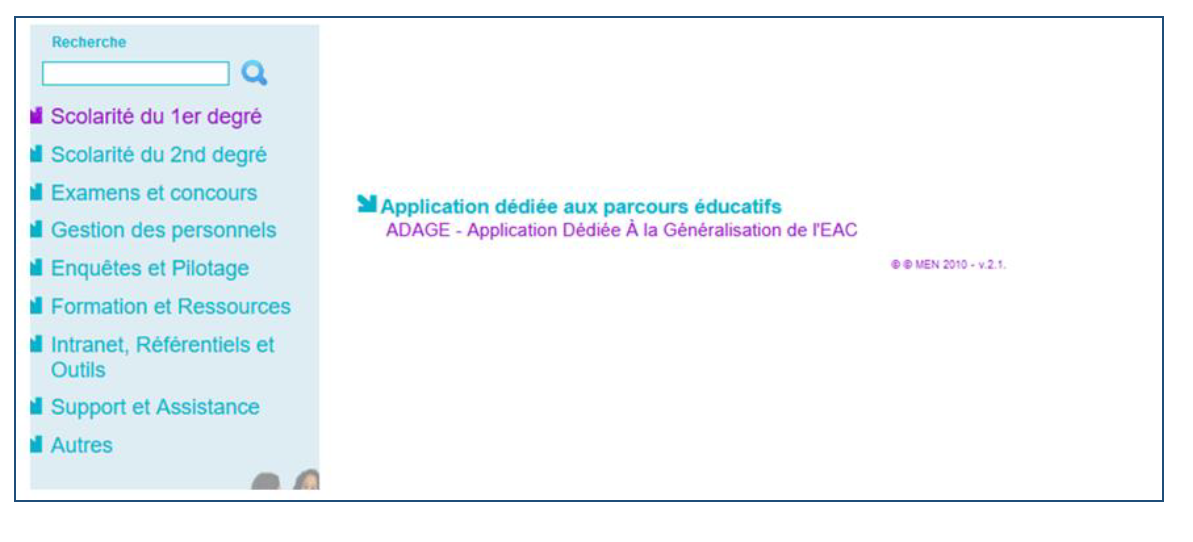 Pour vous connecter à ADAGE : 
Ouvrez l’intranet académique (ARENA)
Renseignez vos identifiant et mot de passe
Choisissez le domaine « Scolarité du 1er degré » 
Cliquez sur « ADAGE - Application Dédiée À la Généralisation de l'EAC » dans la rubrique                   « Application dédiée aux parcours éducatifs »
DAAC académie de Paris 2023-2024
Page d’accueil : les appels à projets
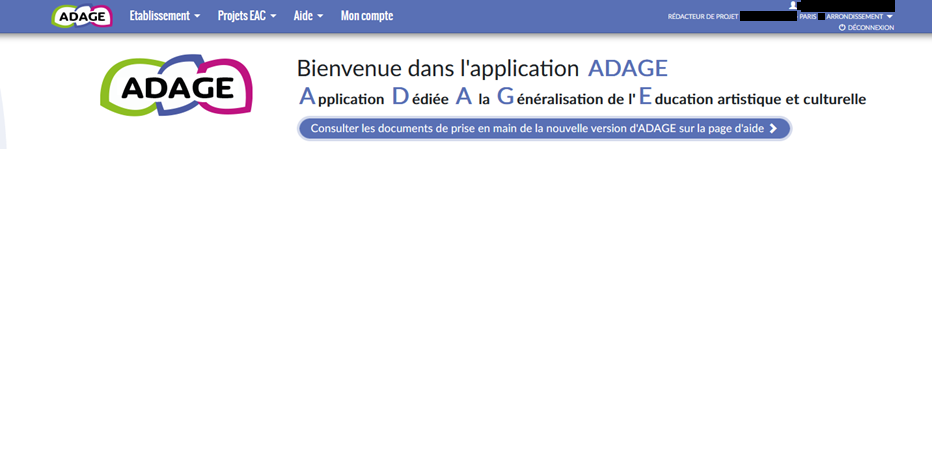 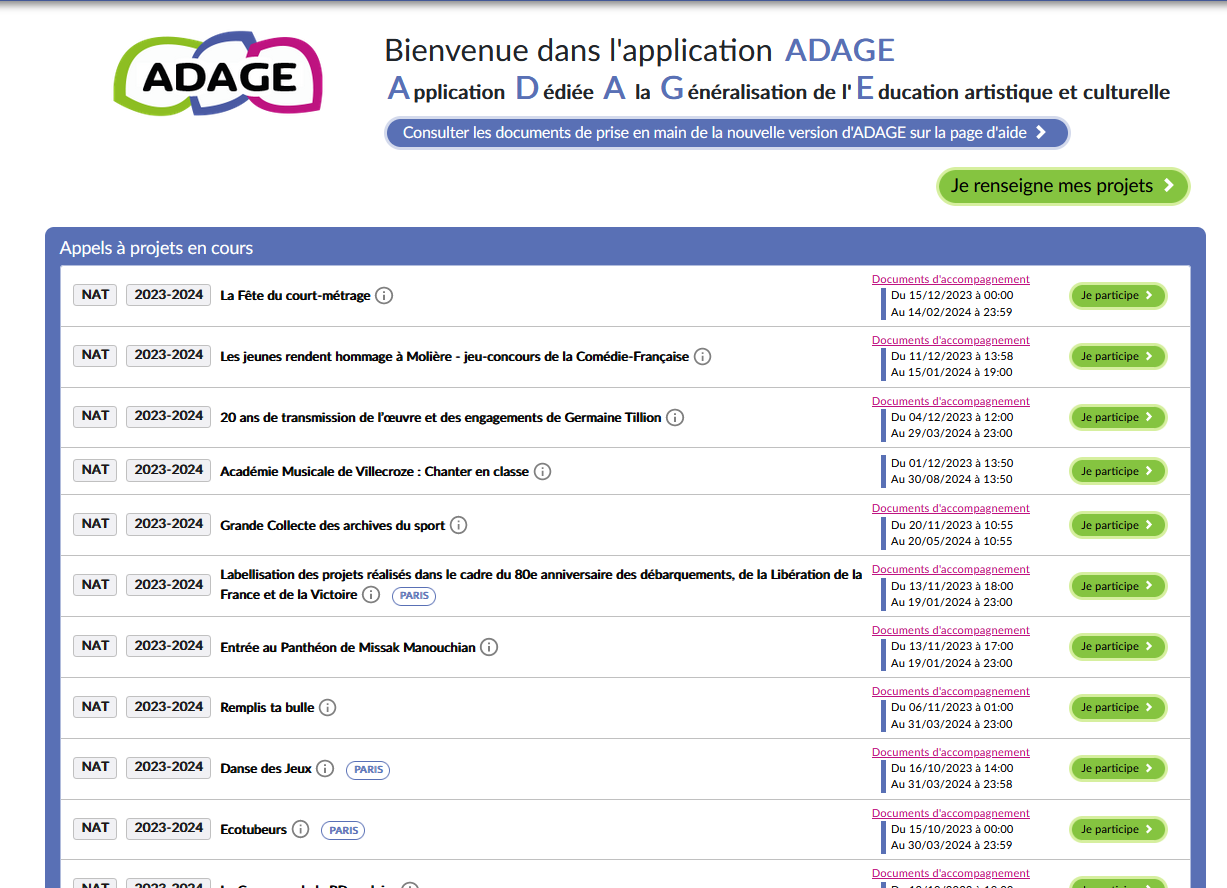 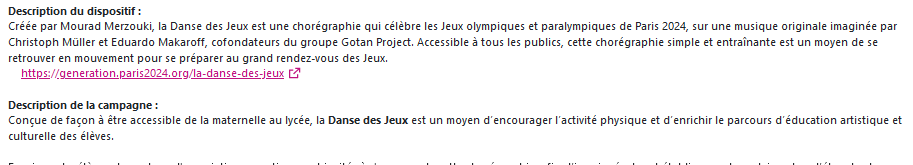 DAAC académie de Paris 2023-2024
ADAGE pour construire des projets EAC
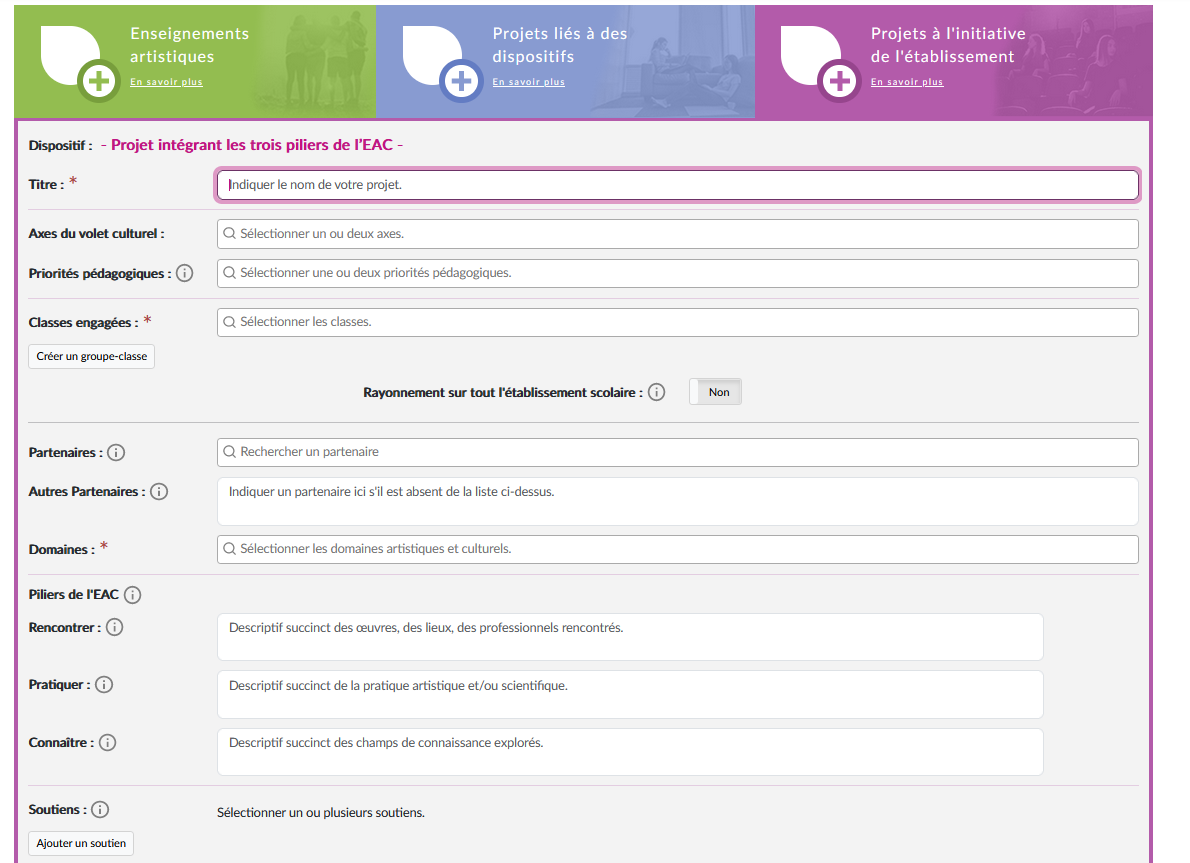 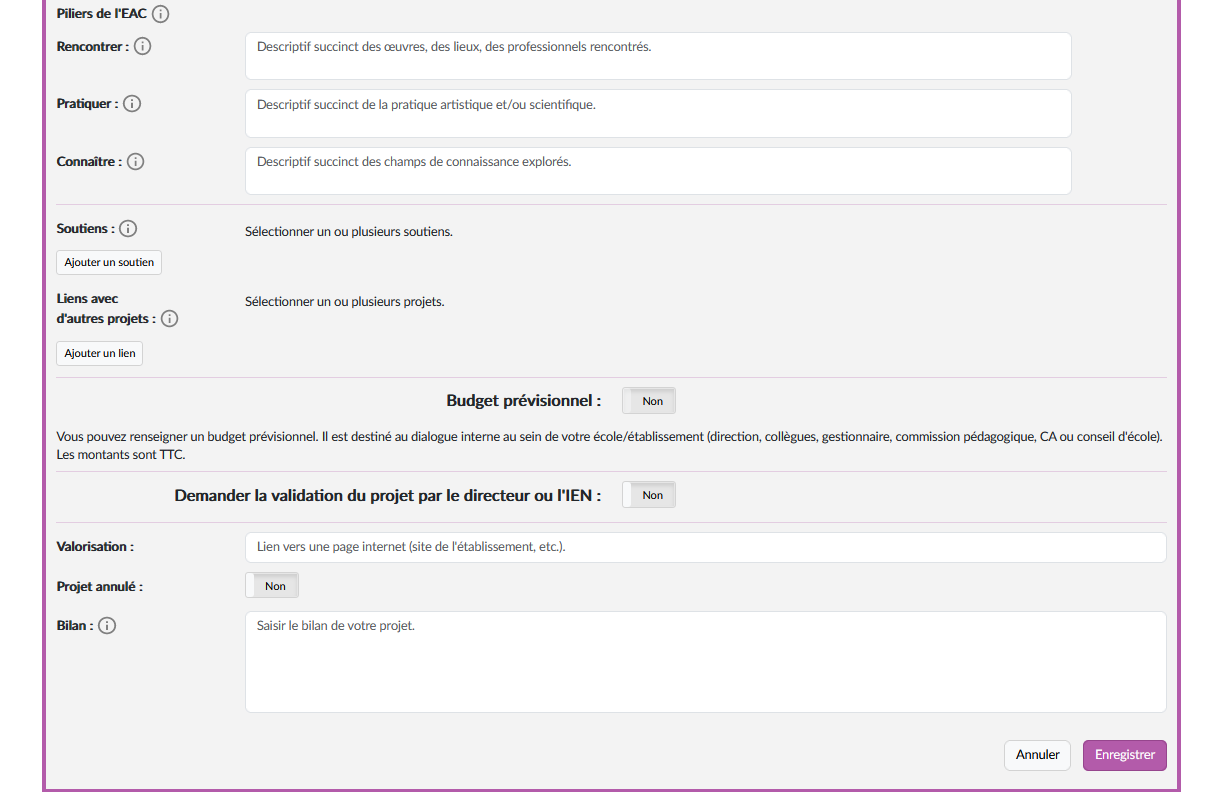 DAAC académie de Paris 2023-2024
Adage, pour trouver un partenaire culturel
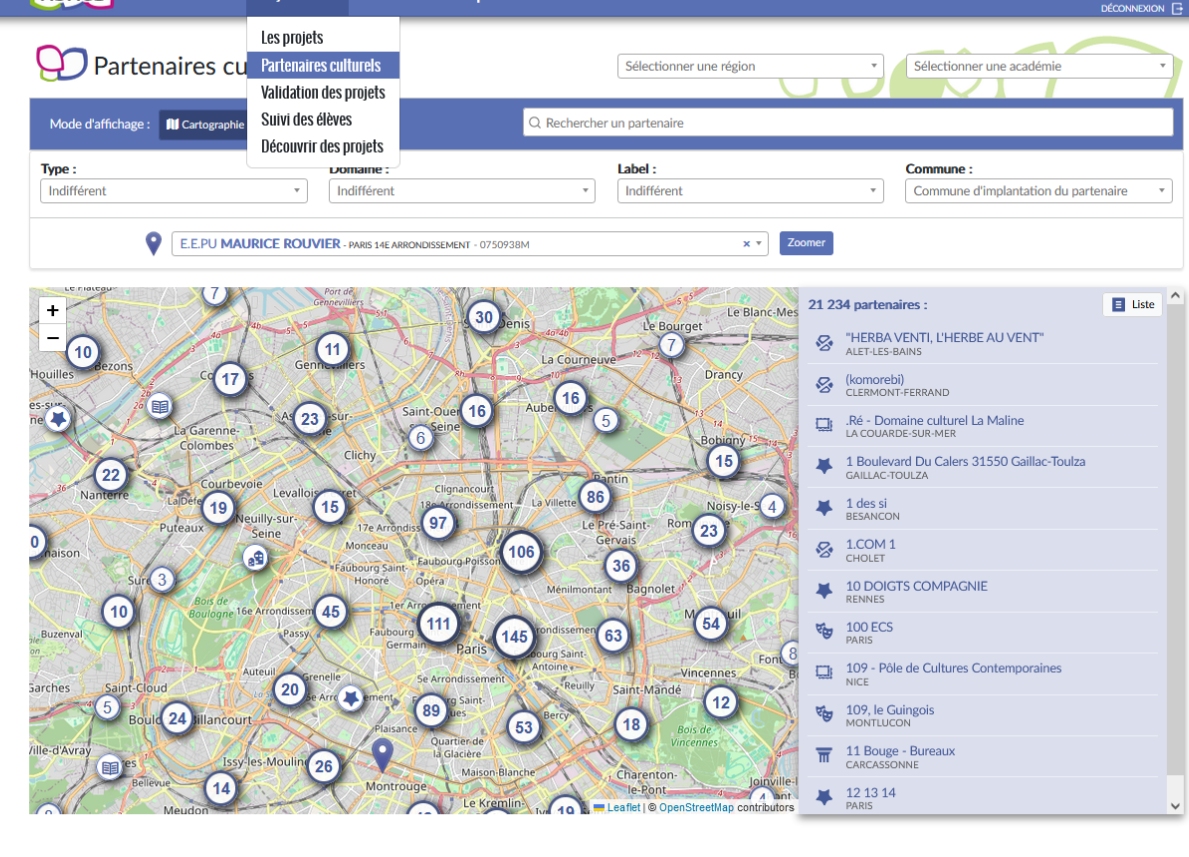 DAAC académie de Paris 2023-2024
Validation des projets
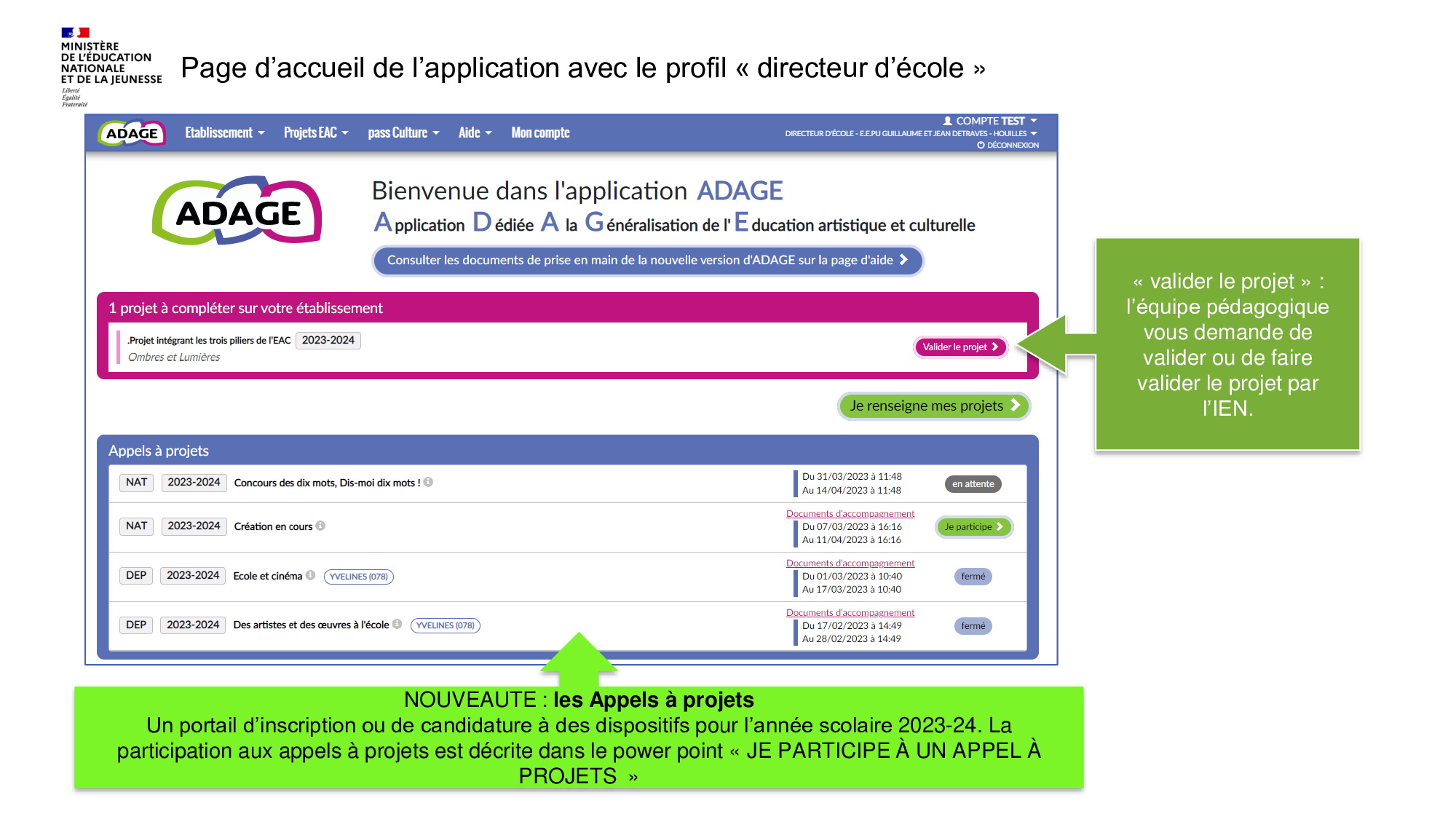 DAAC académie de Paris 2023-2024
La saisie des effectifs réels dans les appels à projets
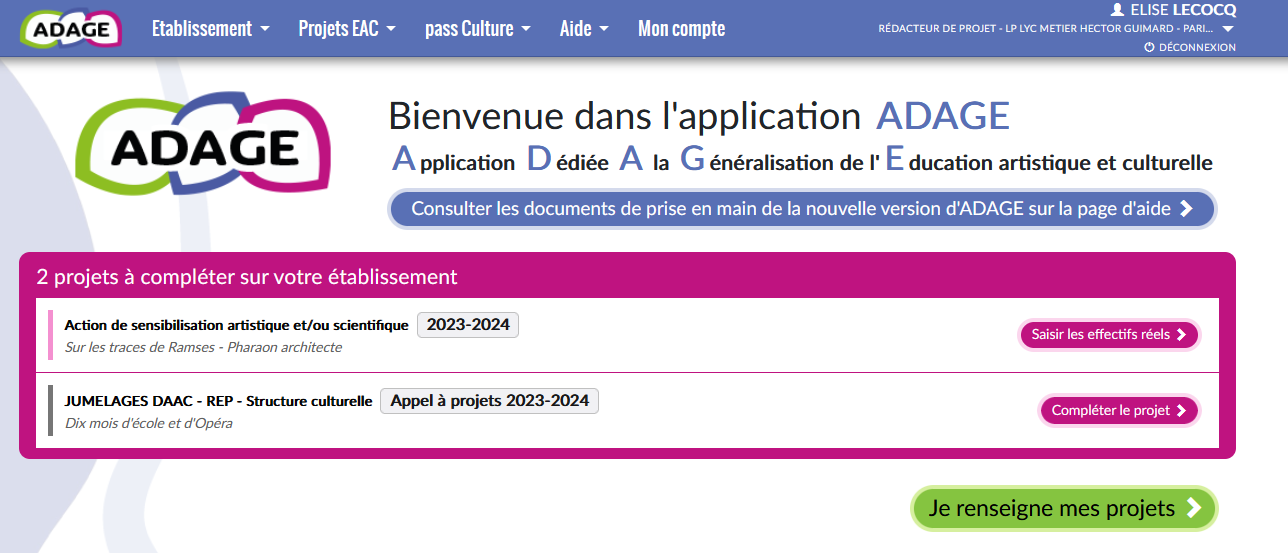 « saisir les effectifs réels »
Afin de finaliser les projets pour leur enregistrement sur ADAGE, il faut que les  effectifs réels soient saisis
Ce qui permet :
De renseigner automatiquement le PEAC de l’élève
De donner une visibilité sur les projets menés dans l’école 
De renseigner automatiquement le volet culturel de l’école avec les différents projets
DAAC académie de Paris 2023-2024
ADAGE pour recenser les projets et actions en EAC
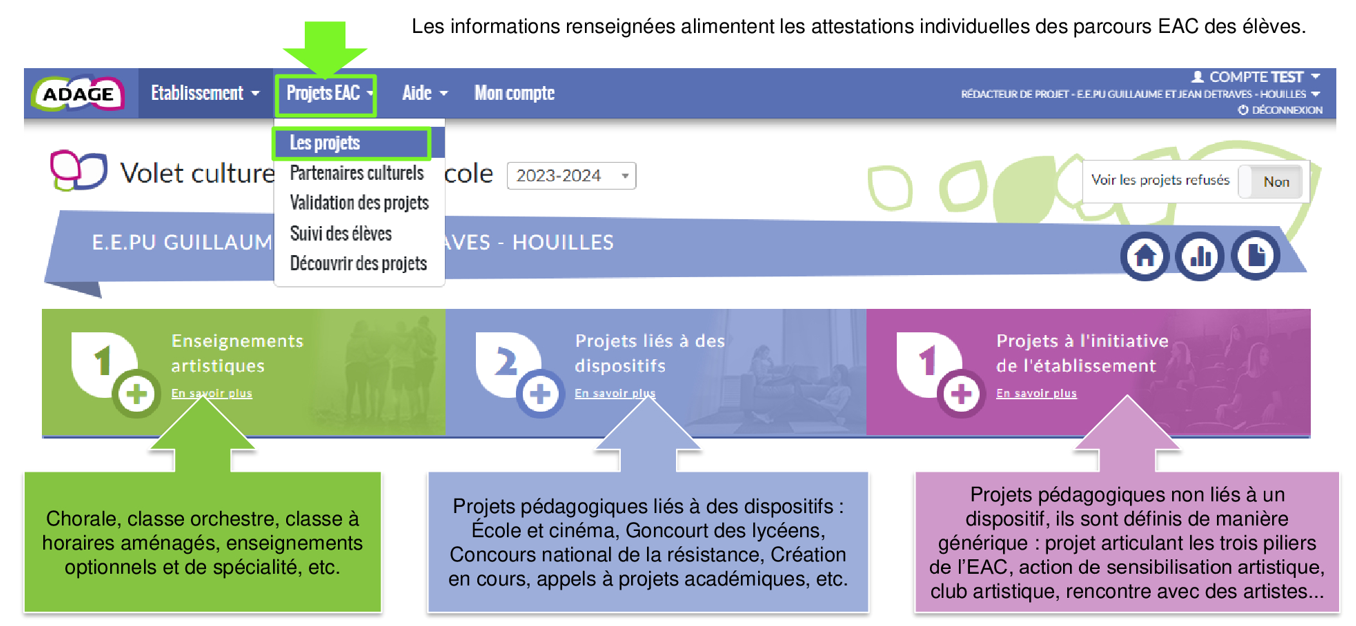 DAAC académie de Paris 2023-2024
Parcours EAC des élèves
Pour cibler plus spécifiquement des élèves ne bénéficiant pas de projet cette année, ou n’ayant pas bénéficié de projet les années précédentes :

utilisez « Projets EAC » puis « Suivi des élèves » puis le moteur de recherche « Nombre d’actions : aucune »
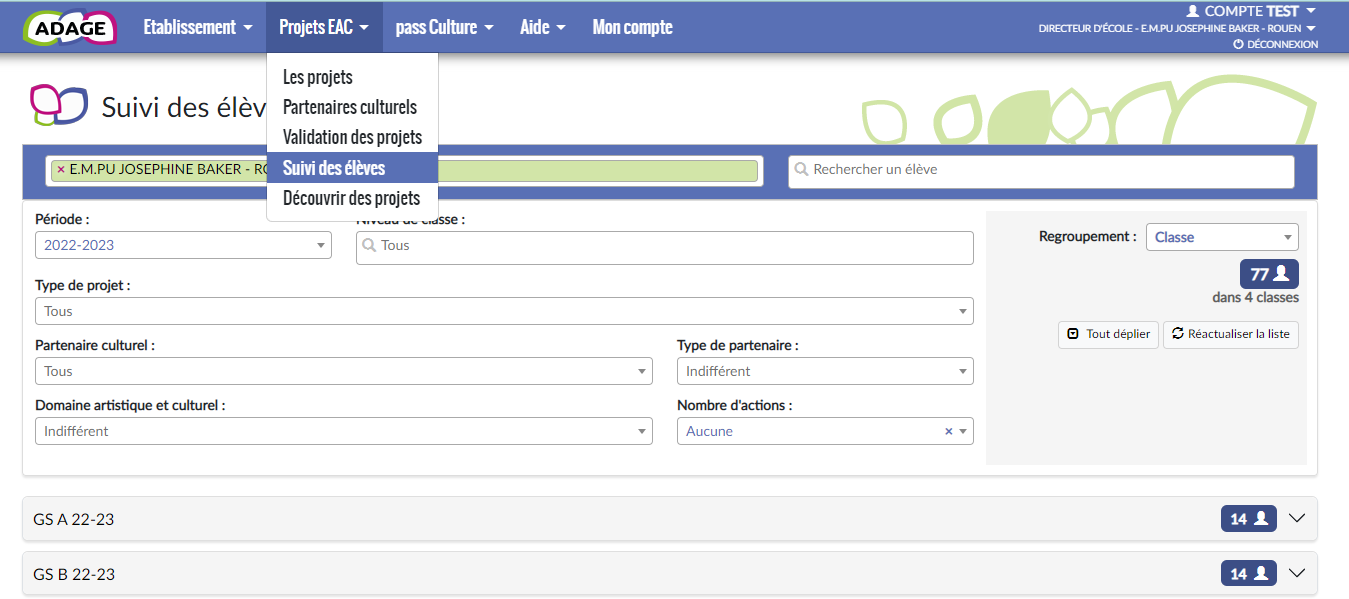 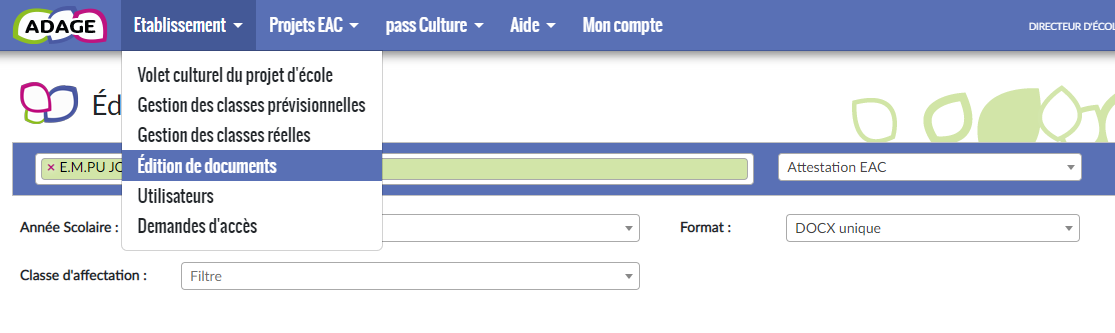 A partir d’« Etablissement », puis « Edition de documents »,
 
vous pouvez éditer les parcours des élèves et les distribuer aux familles.
DAAC académie de Paris 2023-2024
Parcours EAC des élèves
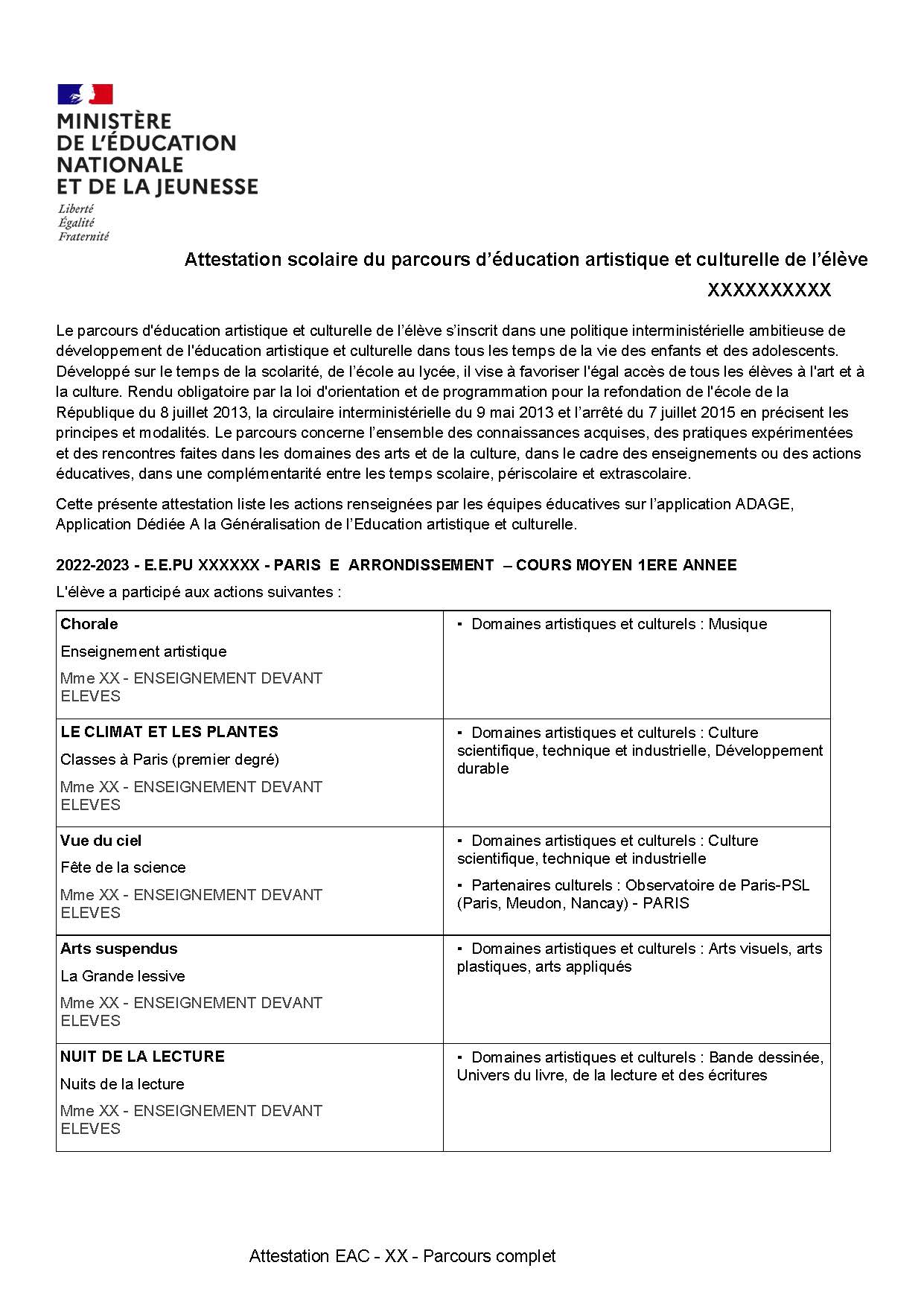 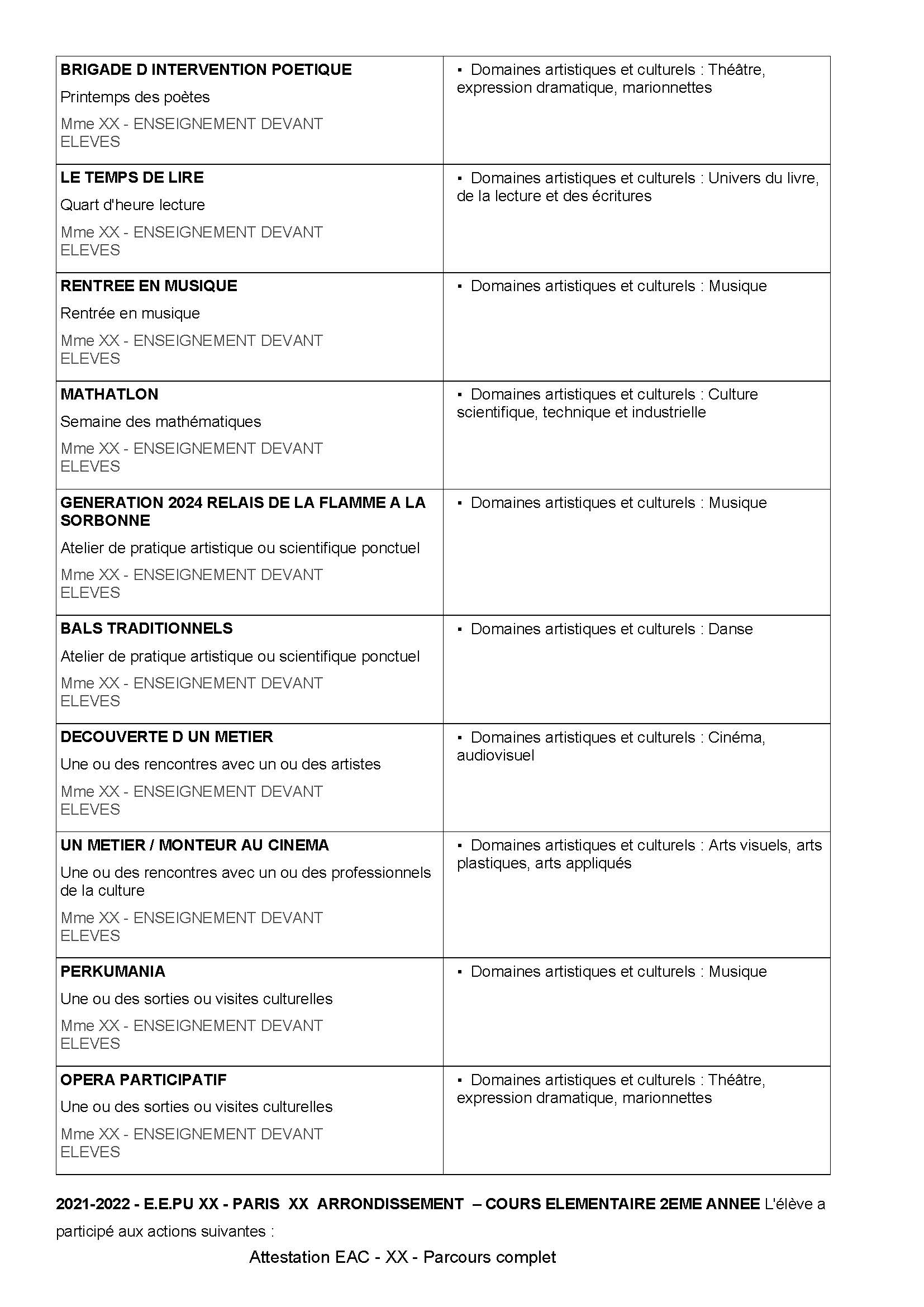 DAAC académie de Paris 2023-2024
Parcours EAC des élèves
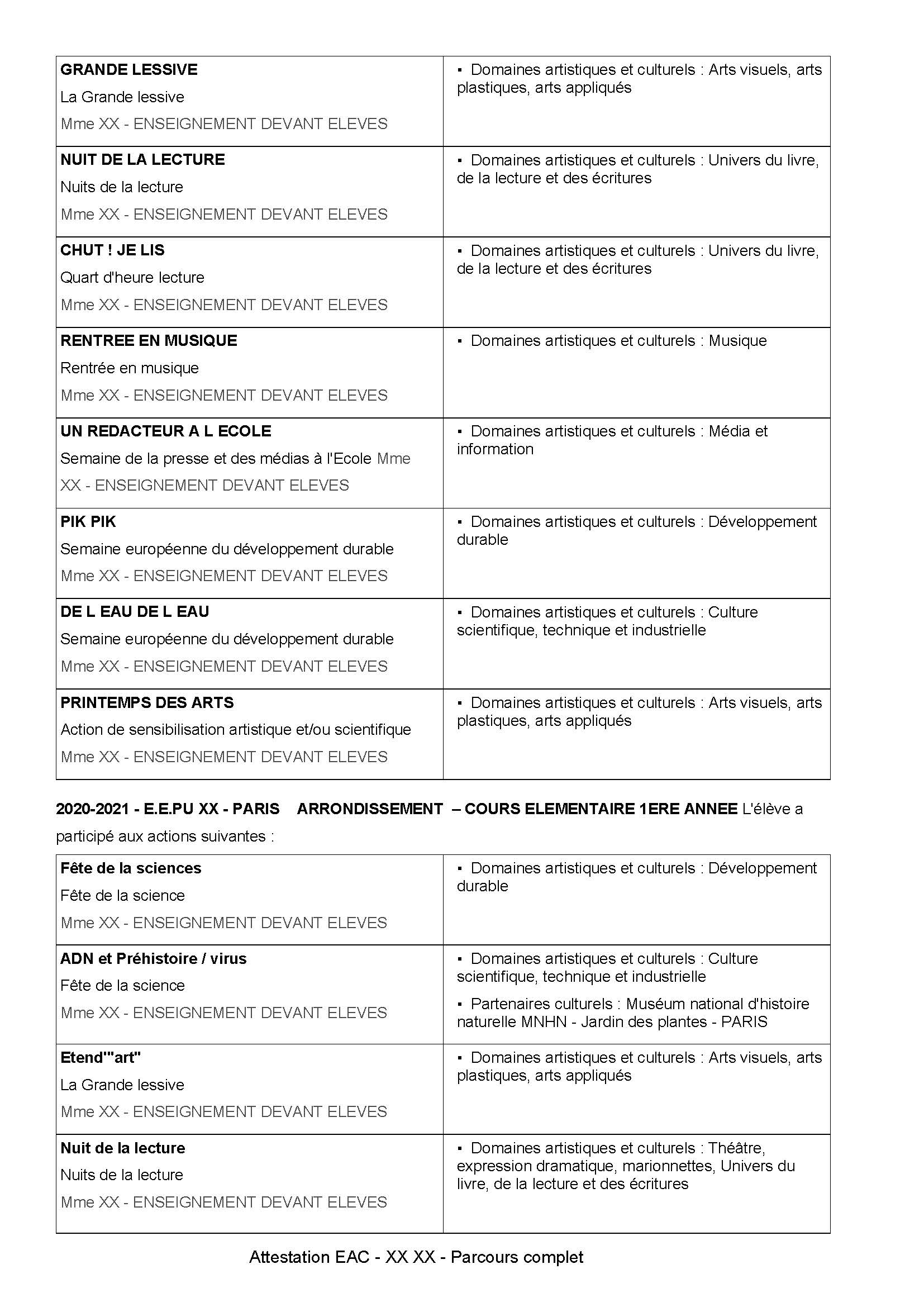 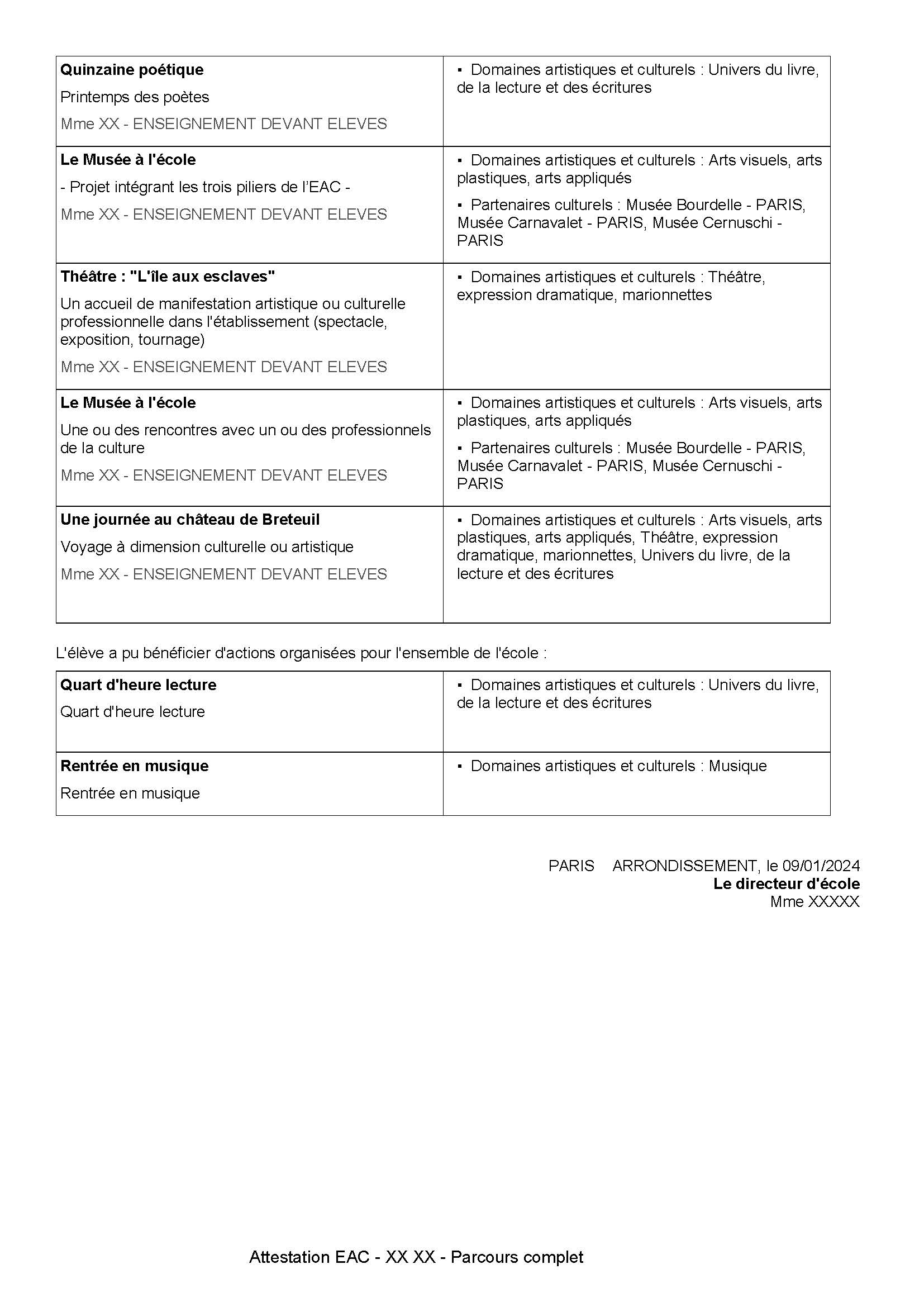 DAAC académie de Paris 2023-2024
Volet culturel du projet d’école
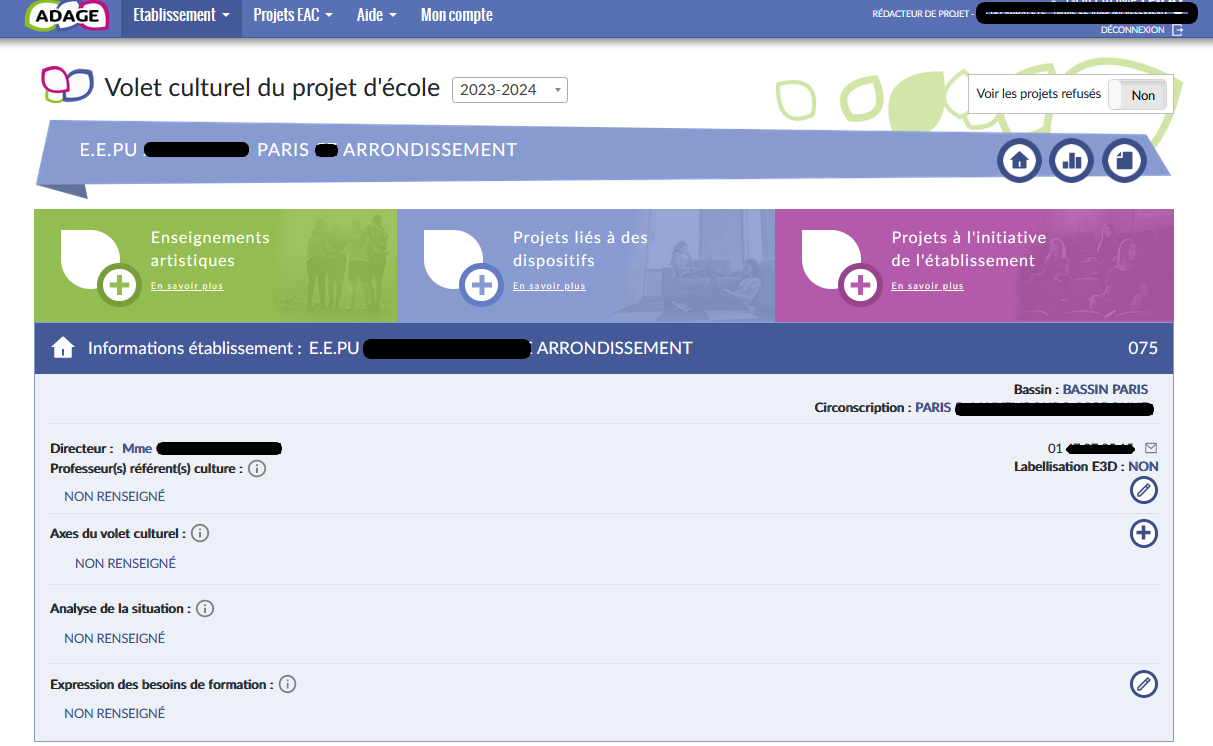 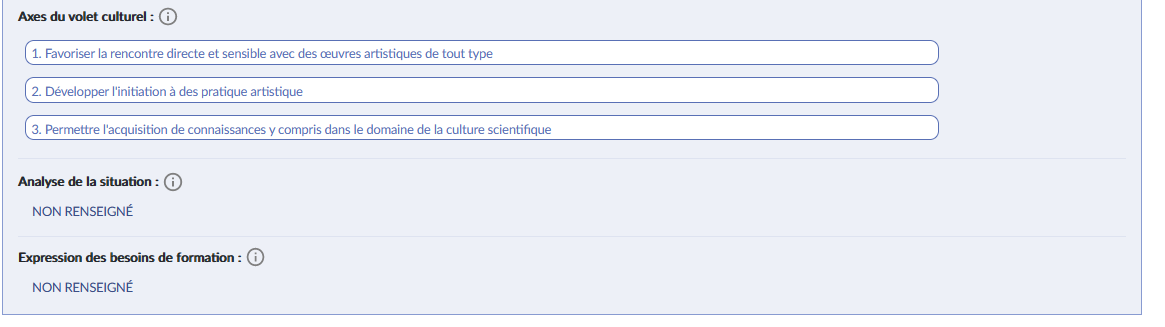 DAAC académie de Paris 2023-2024
Une question sur ADAGE ?
ADAGE sur EDUSCOL
La page dédiée à ADAGE sur le site de la DAAC de Paris
Des tutoriels sont disponibles dans l’application (page d’accueil, bandeau bleu « consulter les documents de prise en main de la nouvelle version d’ADAGE sur la page d’aide »)
Contacter la DAAC de Paris : ce.daac@ac-paris.fr
DAAC académie de Paris 2023-2024